Фотоальбом
Андрей
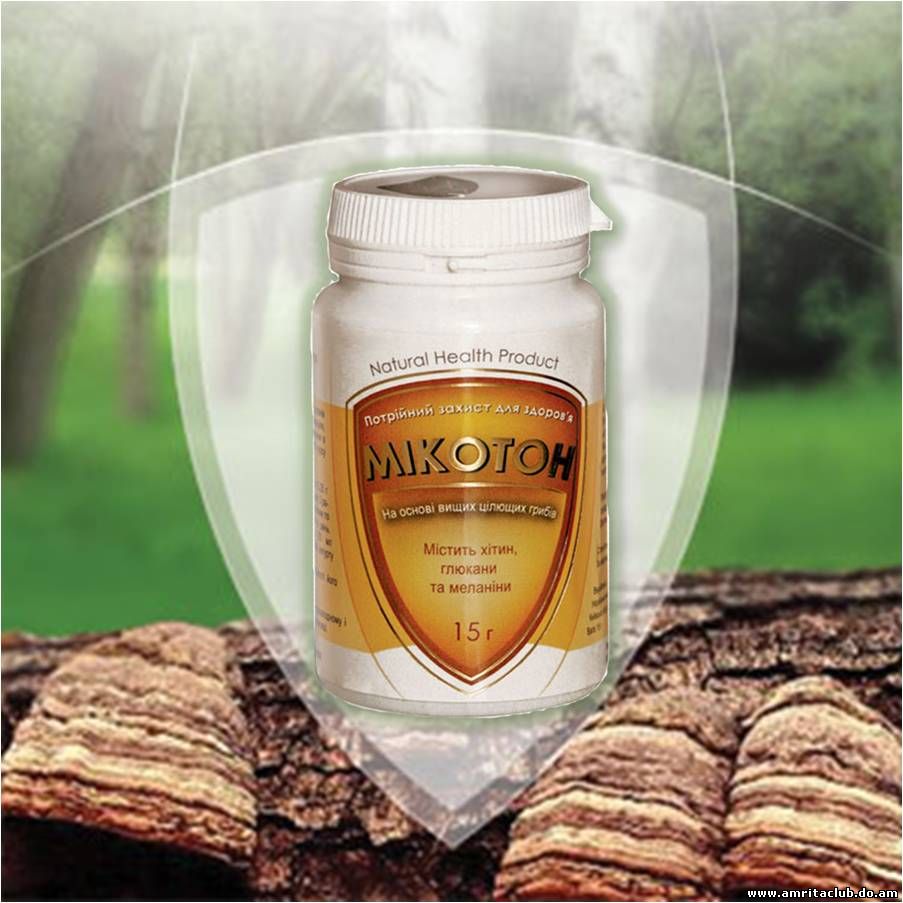